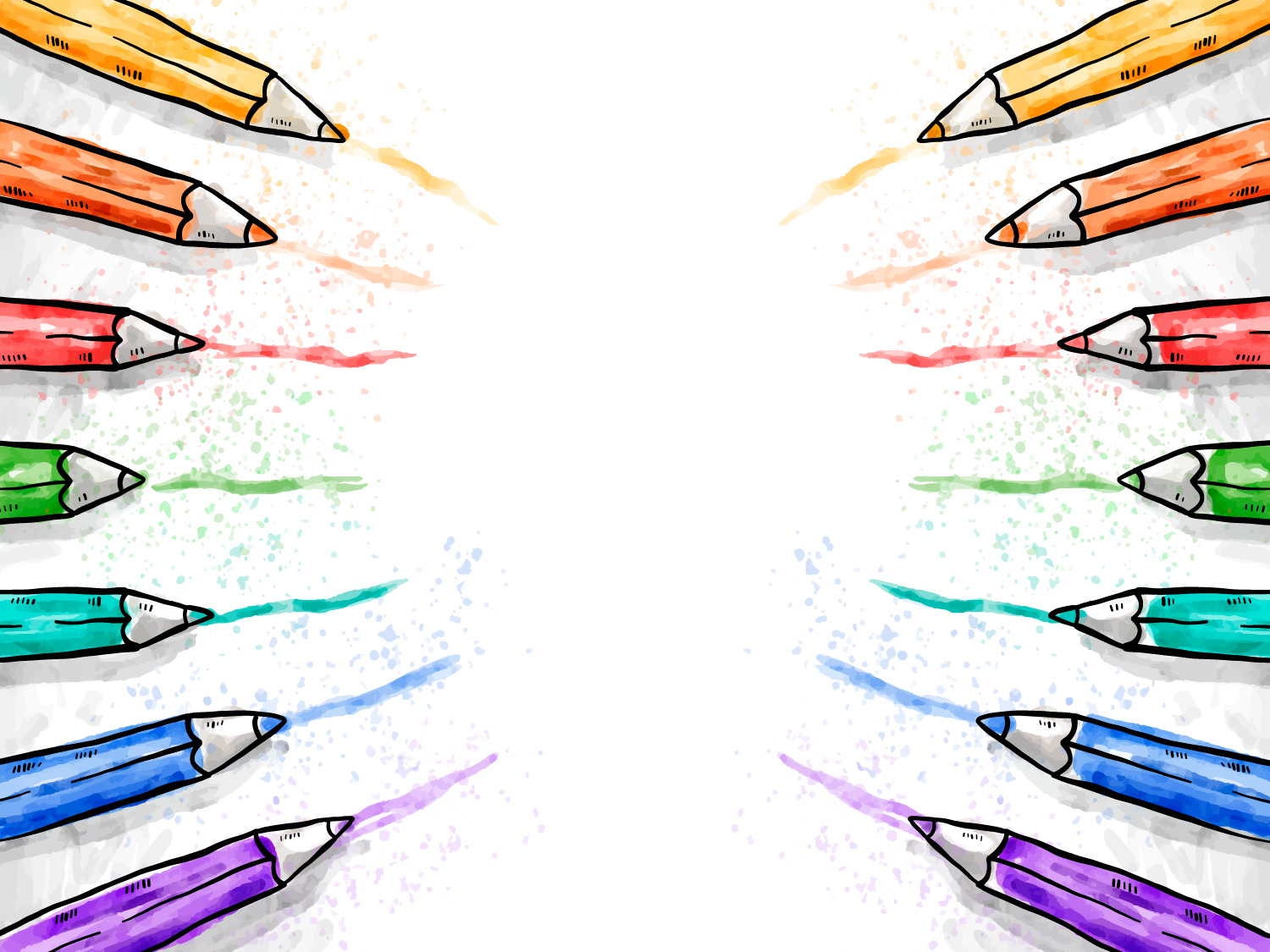 Урок математики в 5 классе
Николаева И.Н.
КРОССВОРД
А
Р
В
Й
З
Е
Н
Ы
Р
У
Т
У
С
Д
А
Г
Р
Р
Ы
Й
О
С
Т
Ч
Л
У
Геометрическая фигура, образующая сторону угла?
Угол, градусная мера которого меньше 90°?
Угол, стороны которого образуют прямую?
Единица измерения угла?
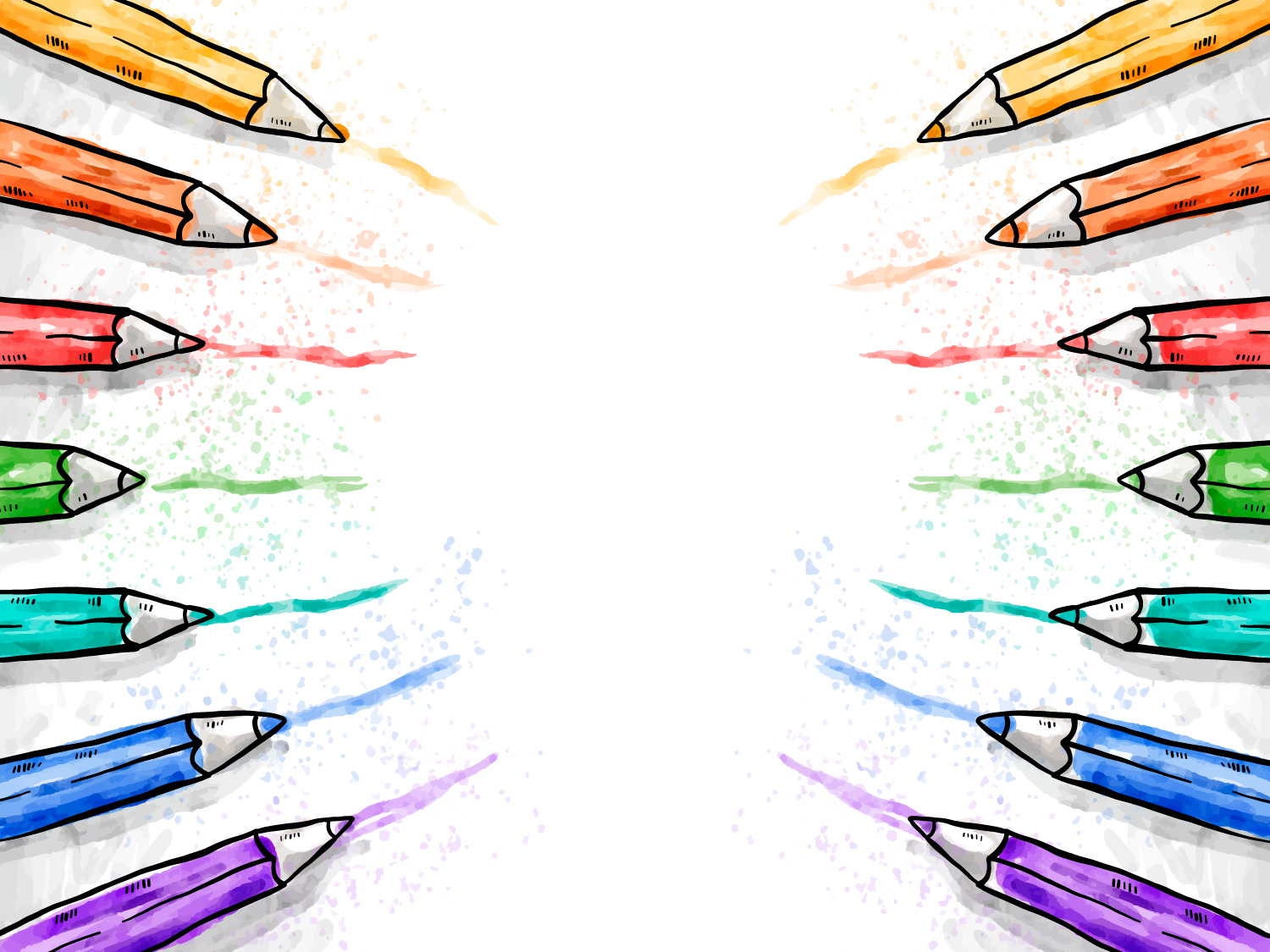 Виды углов. Измерение углов.
НАЙДИТЕ  УГЛЫ
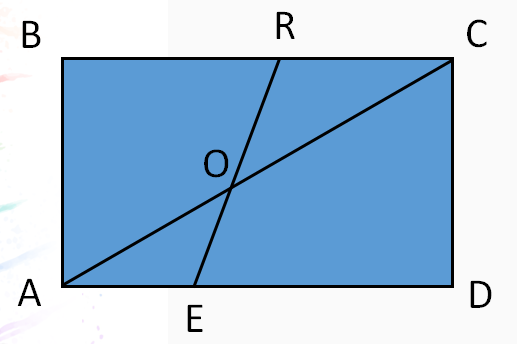 Острые углы:
Прямые углы:
Тупые углы:
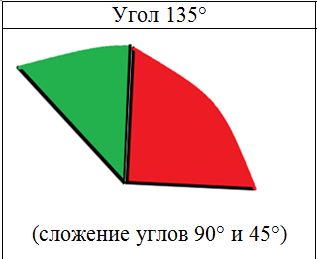 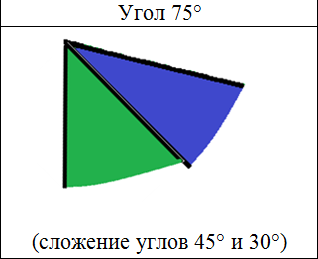 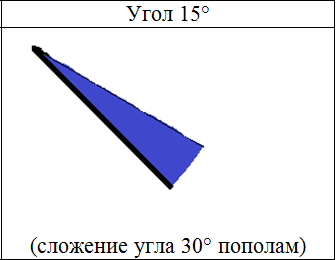 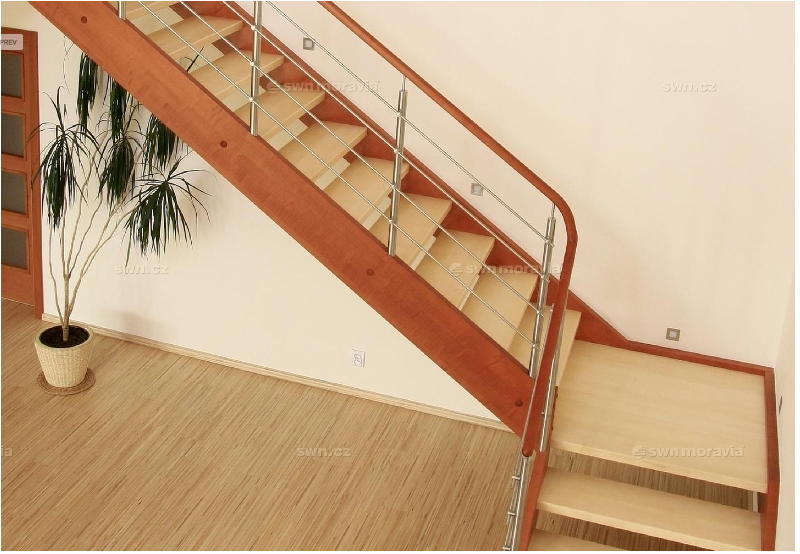 Тетива́ — деталь конструкции лестницы, основной несущий элемент, к которому крепятся ступени
Этапы работы над мини-проектом:
Формулировка проблемы.
Выдвижение гипотезы.
Поиск и предложение возможных вариантов решения.
Исследование.
Анализ и обобщение полученных данных.
Презентация и защита итогового Продукта.
Интернет – источники:
Интернет ресурс "Тетива лестницы" https://ru.wikipedia.org/wiki/Тетива_лестницы